Литература на русском языке для детей и молодëжи
Natalia I. Getmanenko
natalia@getmanenko
Задачи курса
Показать роль детской литературы в процессе становления личности ребенка, формирования его мировоззрения, культурной картины мира
Познакомиться с жанрами детской литературы и их современными воплощениями (кино, мультипликация, компьютерные игры и т.д.)
Особенности литературы для юношества. 
Современный читатель: кто он? Роль выбора для детского чтения в контексте этапов формирования современного читателя. 
Проект «Три книги в космос»
natalia@getmanenko
Содержание курса
Введение. Роль литературы для детей при формировании культурной и языковой картины мира. 
Роль сказки в развитии детского творчества и фантазии.  Сказка как часть устного народного творчества. Классификация сказок (волшебные и сказки о животных). 
Быль, басня, былина. Загадки. Пословицы и поговорки.
Литературные сказки. Особенность литературной сказки на русском языке (К.Ушинский, Л.Н.Толстой, Е.Шварц и др.)
natalia@getmanenko
Содержание курса (продолжение)
Детская поэзия. Фольклор (колыбельные, прибаутки и т.д.).
Литературные поэтические произведения (А.С.Пушкин, П.Ершов, К.И.Чуковский, С.Я.Маршак, А.Барто и др.).
Экранизация сказок на русском языке (в том числе и зарубужных авторов).
Анимация и сказки. 
Перевод детской литературы с других языков на русский.
natalia@getmanenko
Содержание курса (продолжение)
Дидактика и приключения (Н.Носов. В.Драгунский и др). 
Драматургия для детей. Детский театр. 
Музыка для детей как важный элемент сопровождения экранизации художественного произведния. Детский балет. Детская опера. 
Иллюстрация детской книги как элемент эстетического воздействия на ребëнка.
natalia@getmanenko
Организация курса
Всего часов – 60 -72 ч. 
Аудиторные часы – 25 
Самостоятельная работа – по мере необходимости, но не менее 35 часов за семестр
Домашняя работа – чтение текстов, просмотр, анализ, рецензирование видеоматериалов
Форма отч́ëтности – презентация (представление автора, книги, исследование по теме) 
Зачет (выступление с презентацией, домашние работы, посещаемость)
Экзамен
natalia@getmanenko
Требования
Посещение курса и активное участие в дискуссии – 30%
Выполнение домашних заданий в срок – 30%
Отчетная презентация – 40%

Успехов!
natalia@getmanenko
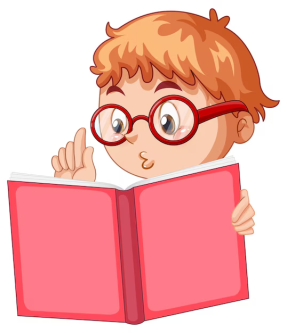 Обсуждаем проблематику курса. Ответьте на вопросы:
Какова роль детской литературы в школьном преподавании сегодня? 
Какие книги, прочитанные (прослушанные) вами в детстве, стали вашими любимыми? Почему?
Влияние выбора детской литературы на формирование мировоззрения ребенка? 
Детская литература – национально-культурный код? да или нет?
natalia@getmanenko